Grafika komputerowa
Dr hab. inż. Michał Kruk
Oświetlenie globalne
Opis właściwości rozchodzącego się na scenie światła
Uwzględnia oddziaływania pomiędzy poszczególnymi powierzchniami – np. odbicia
Najczęściej używanymi metodami są
Metoda próbkowania przestrzeni
Metoda ray casting
Metoda śledzenia rozchodzenia promieni – ray tracing
Mapowanie fotonowe
Metoda bilansu energetycznego - radiosity
Przedstawienie problemu
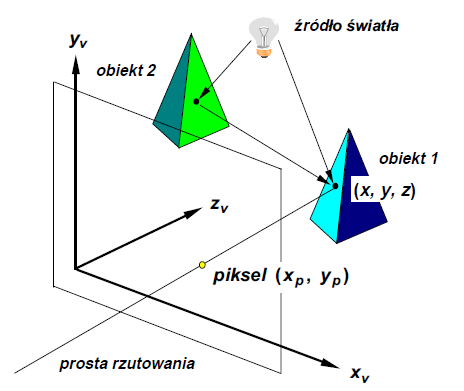 Metoda próbkowania przestrzeni
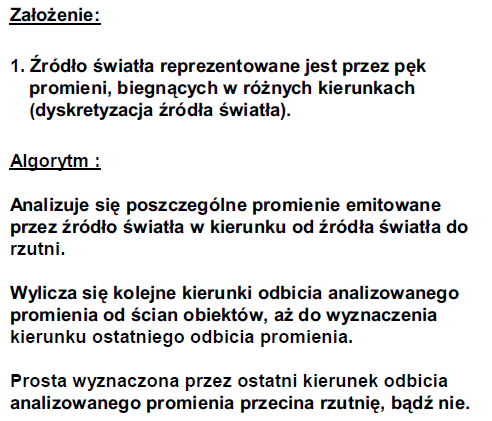 Metoda próbkowania przestrzeni
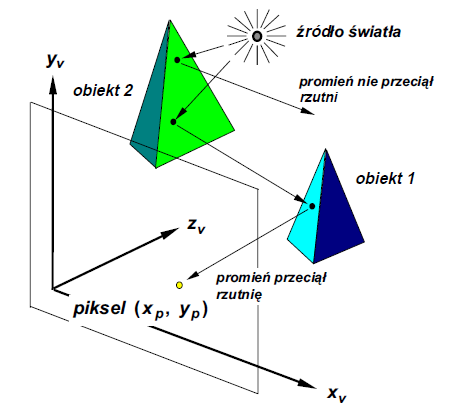 Metoda próbkowania przestrzeni
Wady metody
Zbyt duża ilość promieni do analizowania – bardzo duża złożoność metody
Złożoność metody rośnie wraz z liczbą źródeł świateł i obiektów na scenie wykładniczo
Większość analizowanych promieni nie przetnie rzutni – będzie analizowana niepotrzebnie
Ray casting
Ray casting (rzutowanie promieni) to starsza,
uproszczona wersja metody ray tracing.
Promienie są śledzone wyłącznie do napotkania
pierwszej powierzchni obiektu. 
Nie są uwzględniane zjawiska odbicia, refrakcji ani
cienie.
Metoda o wiele mniej dokładna, ale szybka
(możliwe stosowanie w czasie rzeczywistym).
Używana np. w grach komputerowych.
Ray casting
Algorytm:
Wyprowadzenie promienia z kamery w kierunku rzutni
Znalezienie pierwszego punktu przecięcia z obiektem ze sceny.
Ustalenie jasności punktu na podstawie wektora normalnego płaszczyzny, do której należy punkt, pierwotnego koloru punktu oraz odcinka: (kamera, punkt). Dokładniej punkt jest tym bardziej jasny, im kąt między wektorem normalnym a odcinkiem (kamera, punkt) jest mniejszy.
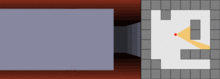 Algorytm rekursywny Kajiya
Metoda tworzenia fotorealistycznych scen trójwymiarowych
Analizuję się losowo wybrane ścieżki promieni światła
Dla odpowiednio dużej liczby ścieżek aproksymuje się z zadowalającą dokładnością globalny rozkład światła na scenie
Powstała w 1986 – autor: James Kajiy
Algorytm renderingu Kajiya
Z punktu w którym znajduje się obserwator wypuszczane są promienie 
Jeśli promień trafi w jakiś obiekt, z punktu przecięcia (rekursywnie) wypuszczane są kolejne promienie (co najmniej jeden), przy czym kierunek nowych promieni jest losowy; od jakości funkcji losującej zależy jakość obrazu. 
Każdy obiekt może pochłaniać lub emitować światło.
Tworzenie pojedynczej ścieżki kończy się, gdy głębokość rekursji przekroczy pewien limit. 
Wówczas wyznacza się ostateczne natężenie światła, jakie dociera do obserwatora: 
składa się na nie natężenie pochodzące od obiektów emitujących, które następnie ścieżce jest tłumione; 
tłumienie zależy od współczynnika pochłaniania światła dla każdego trafionego obiektu
Typy odbić wzajemnych
Metoda śledzenia promieni (raytracing)
Opracowana przez T. Whitted’a w roku 1980.
 
Analizowane są tylko te promienie, które docierają do oka przez piksele powierzchni obrazu.
 
Metoda śledzenia promieni działa w kierunku przeciwnym do rzeczywistego kierunku biegu promieni. Oznacza to, że program śledzi światło zaczynając od poszczególnych pikseli, badając drogę promienia odpowiadającego danemu punktowi powierzchni przez całą scenę aż do momentu, gdy promień osiągnie źródło światła.
Metoda śledzenia promieni
Modelowanie sceny z użyciem śledzenia promieni.
Bieg promieni występujący w klasycznej metodzie śledzenia promieni.
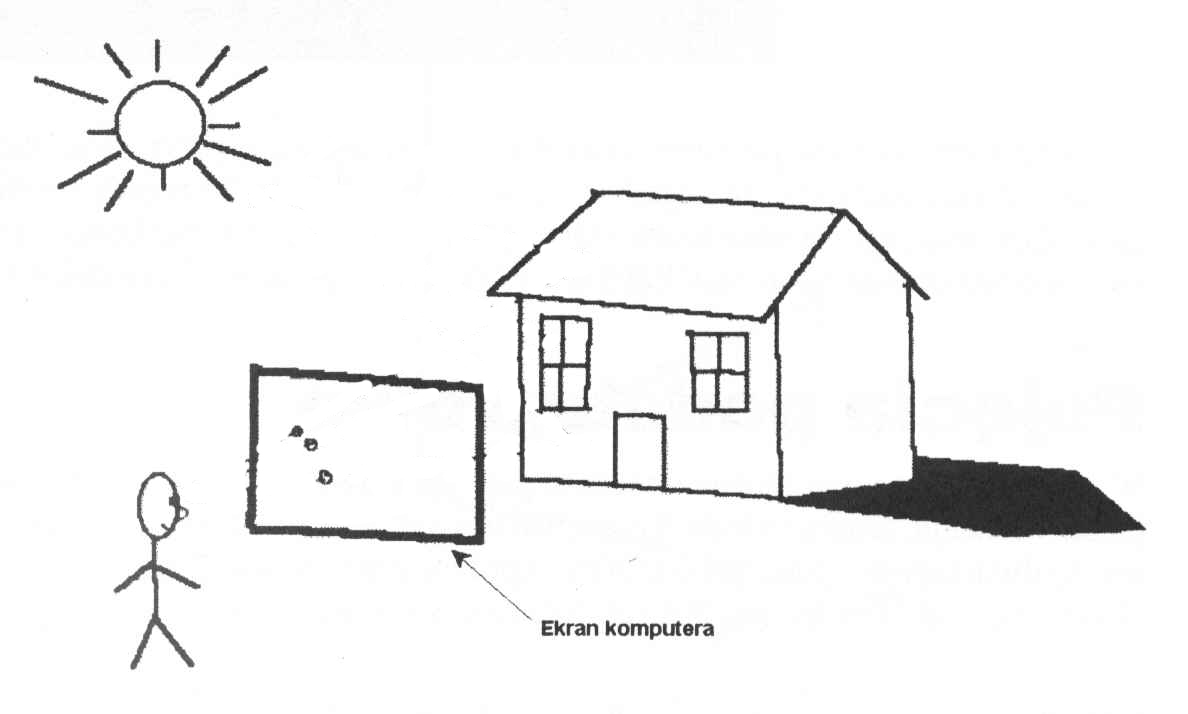 Metoda śledzenia promieni
Metoda śledzenia promieni polega na analizie przebiegu promieni między obserwatorem a źródłem światła. 
Drogę promieni opisuje drzewo przecięć, którego węzły reprezentują zjawiska jakie zachodzą między promieniem a powierzchniami obiektów. 
Korzeń drzewa odpowiada promieniowi docierającemu do obserwatora zaś liście — źródłom światła. 
Zjawiska odbicia, przenikania i pochłaniania opisane są odpowiednimi modelami matematycznymi.
 Wyznaczenie barwy danego piksela polega na analizie odpowiedniego drzewa.
Metoda śledzenia promieni
Metoda śledzenia promieni
Analizę prowadzi się od obserwatora (środka rzutowania) do obiektów na scenie 
Każde napotkanie obiektu przez promień wymaga analizy. 
Zawsze jest wyznaczany promień odbity, o kierunku zależnym od powierzchni obiektu. 
Jeśli obiekt jest przezroczysty, to wyznaczany jest promień załamany o kierunku zależnym od właściwości materiałowych obiektu. 
Oba promienie: odbity i załamany nazywane są promieniami wtórnymi. 
Promienie oświetlenia pozwalają wyznaczyć oświetlenie danego elementu obiektu przez źródła światła 
Barwa każdego węzła jest liczona jako funkcja barwy potomków. 
Gałąź w drzewie kończy się, gdy promienie wtórne (odbite i załamane) nie przecinają się z kolejnymi obiektami. Możne też być stosowane inne zakończenie procesu budowy i/lub analizy drzewa: gdy osiągnięto określony/zadany poziom rekurencji, albo po prostu gdy zabrakło pamięci na następne poziomy.
Przykład
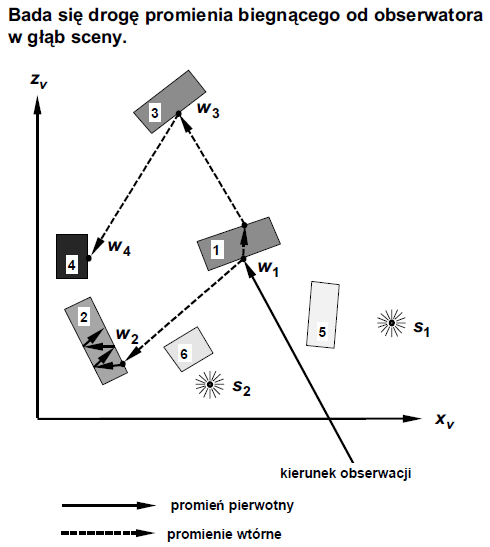 Przykład
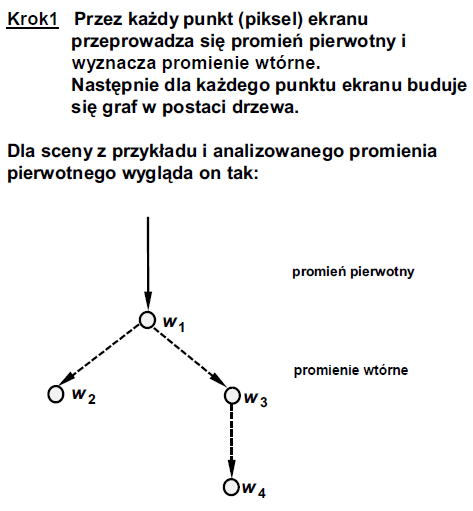 Przykład
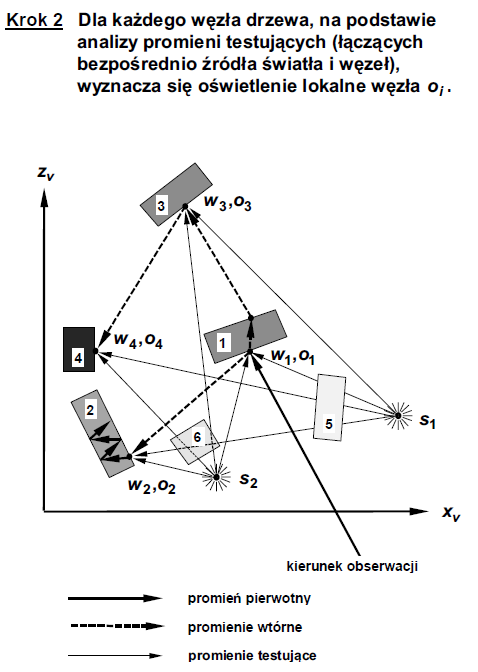 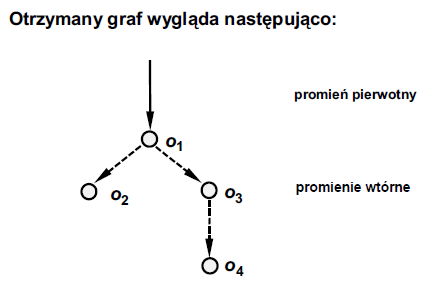 Przykład
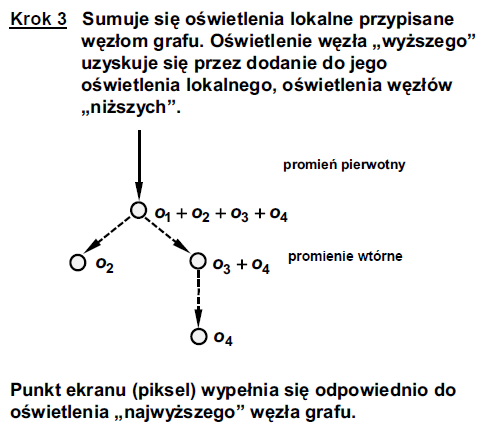 Wady
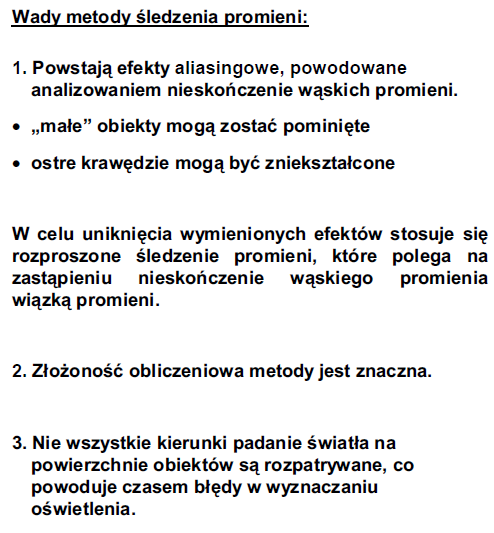 Metody ray tracingu
Śledzenie klasyczne (Whitteda), polegające na analizie pojedynczego promienia poczynając od obserwatora - odwrotnie niż rzeczywiste rozchodzenie się światła, 
Śledzenie stochastyczne, kiedy promienie wysyłane są na zasadzie próbkowania pewnego obszaru, również odbicie (załamanie) światła jest modelowane na zasadzie funkcji prawdopodobieństwa, która określa w którym kierunku odbije się (załamie) promień. 
Śledzenie dwukierunkowe, kiedy analiza jest przeprowadzana w obu kierunkach: poczynając od obserwatora i poczynając od źródła światła. 
Mapowanie fotonowe (Jensena) jest śledzeniem dwukierunkowym rozszerzonym o tworzenie pośrednich źródeł światła na powierzchniach rozpraszających. Najprościej jest opisać przebieg odbicia kierunkowego (lustrzanego), najtrudniej wielokrotne odbicie rozproszone i pośrednie oddziaływania typu składowej kierunkowej padającej na powierzchnię rozpraszającą.
Śledzenie Whitteda
Śledzenie klasyczne (Whitteda) odpowiada dokładnie opisanemu procesowi budowy i analizy drzewa promieni.
Opisany sposób analizy drzewa promieni odpowiada kierunkowemu rozchodzeniu się światła. 
Oznacza to, że dobre efekty takiej analizy uzyskać można dla obiektów, które charakteryzują się właśnie kierunkowym charakterem odbicia i przenikania. 
Pierwsze rysunki wygenerowane przez Whitteda wzbudziły podziw gdyż pokazywały w sposób perfekcyjny załamanie światła przez sferyczne szklane obiekty. 
Podstawowym problemem śledzenia klasycznego ( i tak naprawdę każdej późniejszej modyfikacji metody) jest szybkie wyznaczenie przecięcia promienia z obiektem
Redukcja kosztów śledzenia promieni
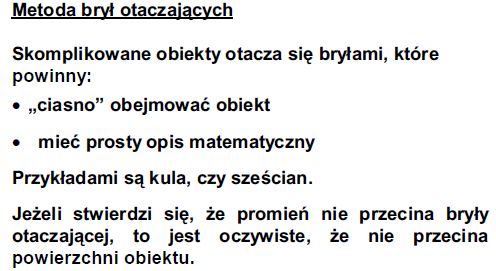 Redukcja liczby przecięć na drodze promienia
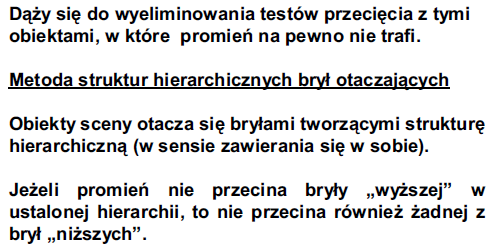 Metoda podziału przestrzeni
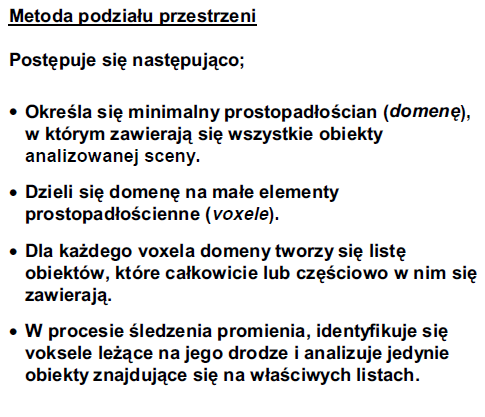 Mapowanie fotonowe
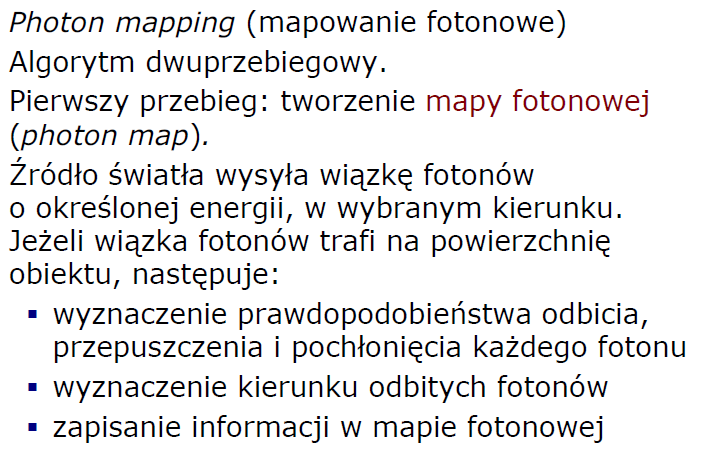 Mapowanie fotonowe
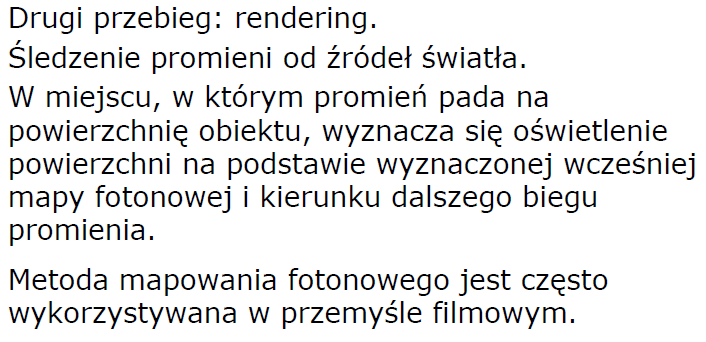 Mapowanie fotonowe
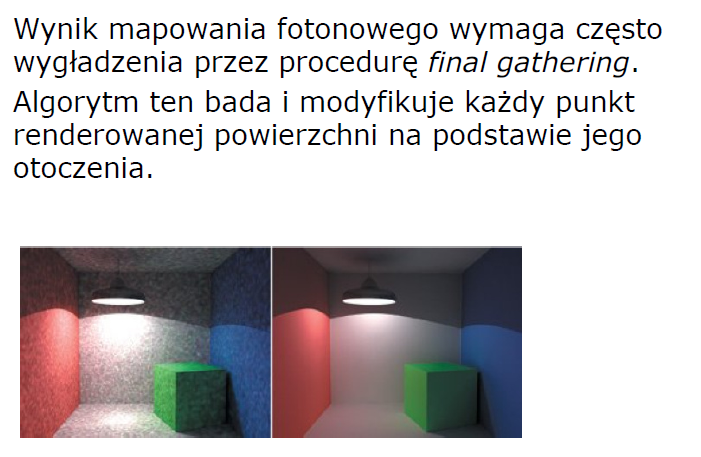 Mapowanie fotonowe
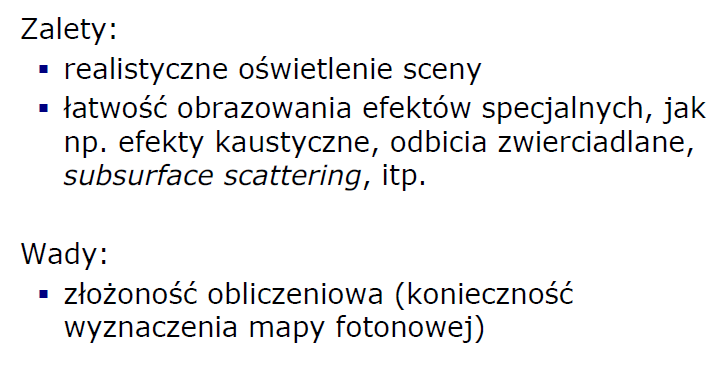 Metoda energetyczna - radiosity
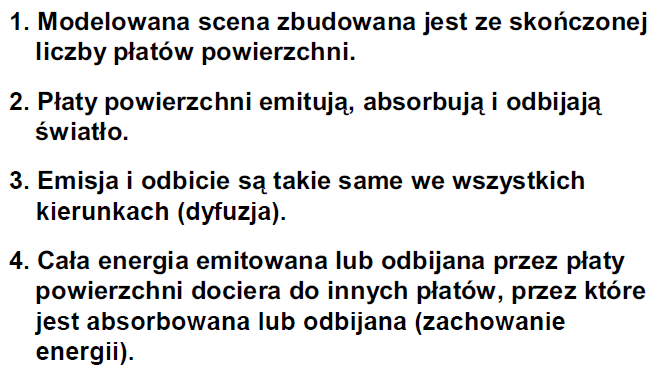 Równanie energetyczne dla płata powierzchni
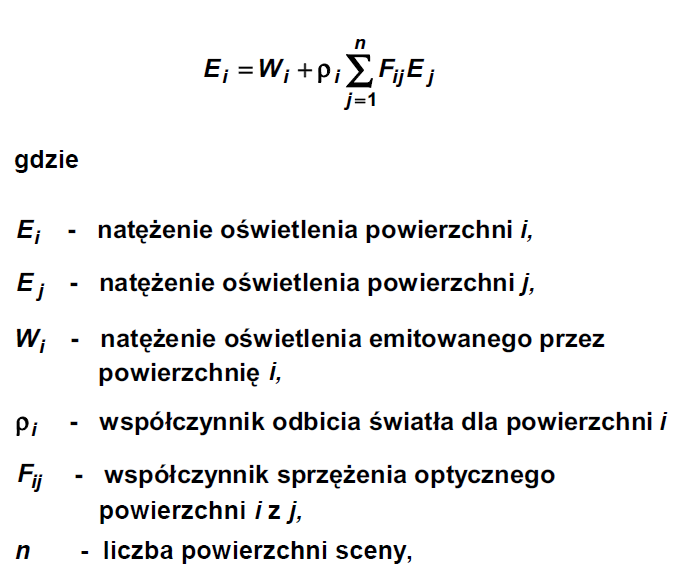 Równanie energetyczne dla sceny
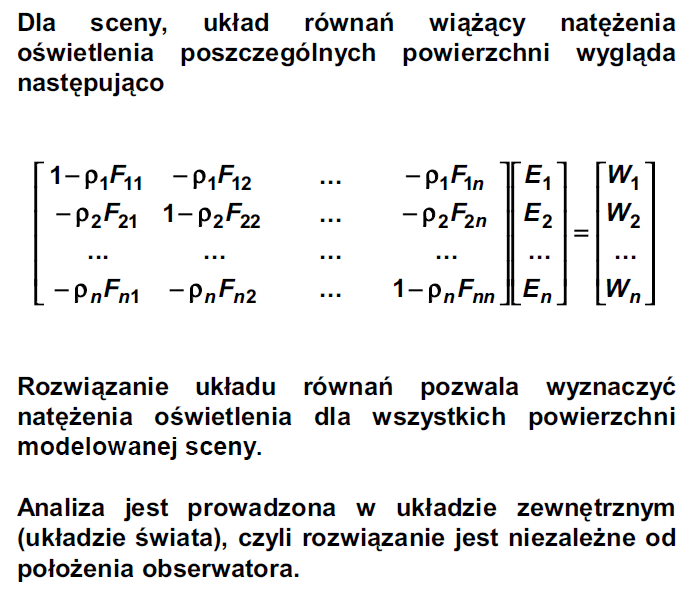 Równania energetyczne - problemy
Efektywne rozwiązanie układu równań
Wyliczenie współczynnika sprzężenia Fij
Wyznaczanie współczynnika sprzężenia
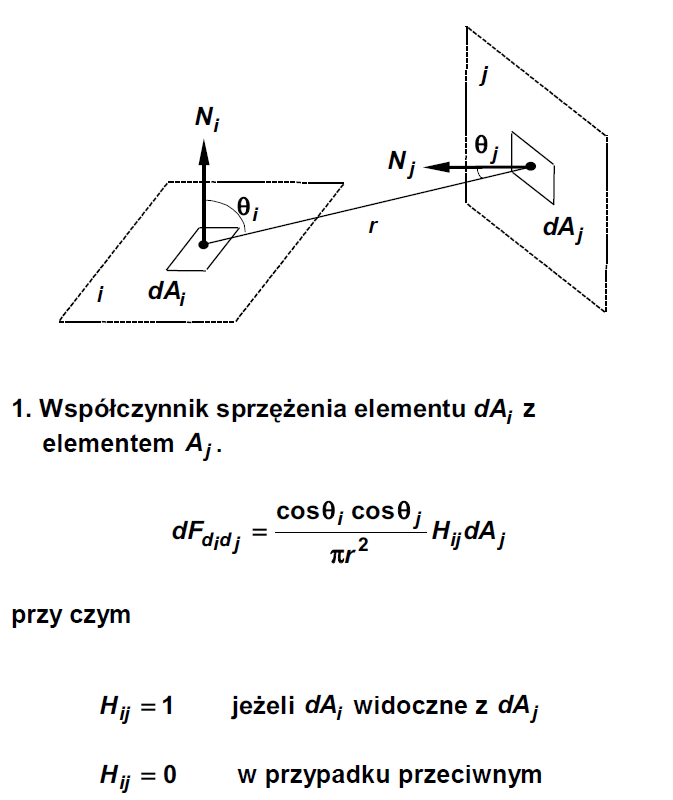 Wyznaczanie współczynnika sprzężenia
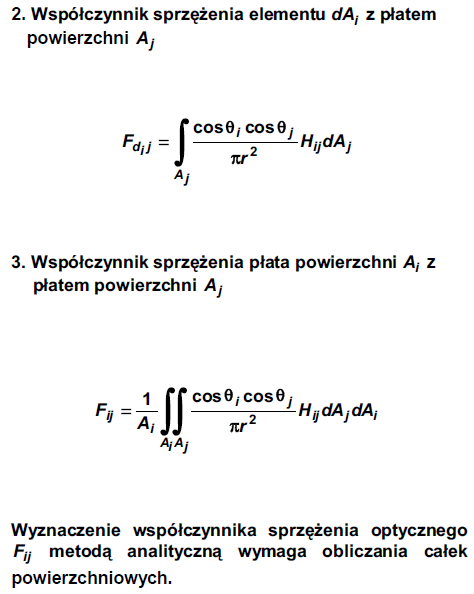 Numeryczne wyznaczanie współczynnika sprzężenia
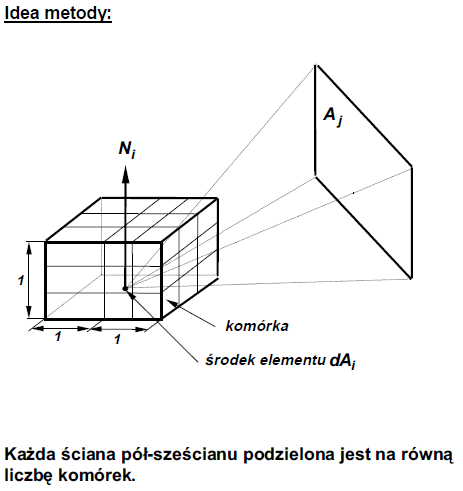 Numeryczne wyznaczanie współczynnika sprzężenia
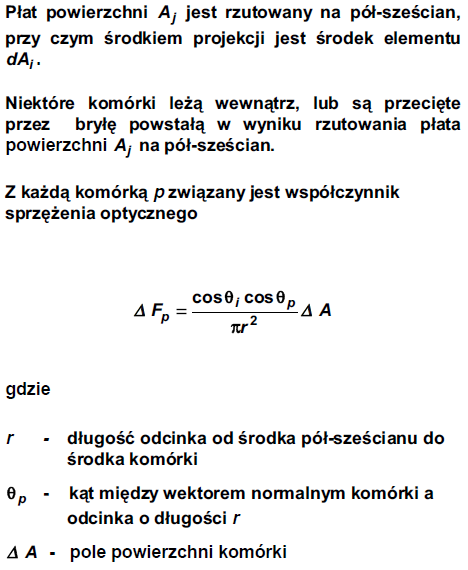 Numeryczne wyznaczanie współczynnika sprzężenia
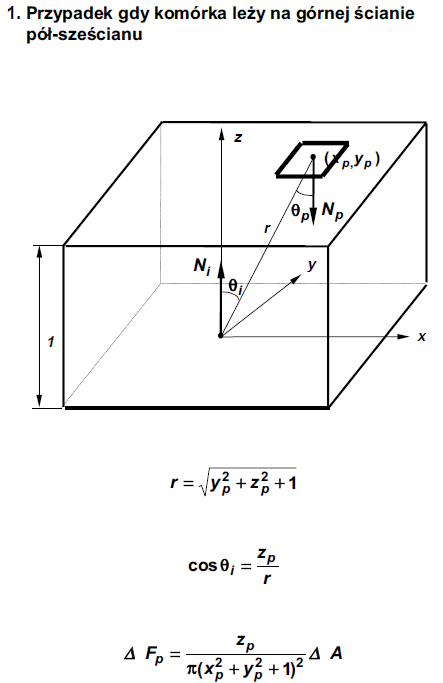 Numeryczne wyznaczanie współczynnika sprzężenia
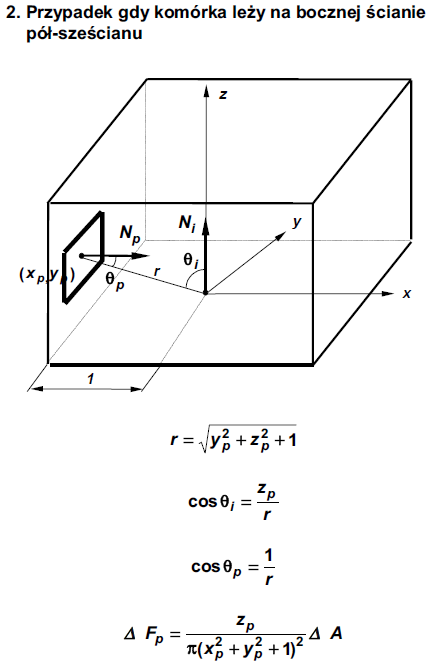 Numeryczne wyznaczanie współczynnika sprzężenia
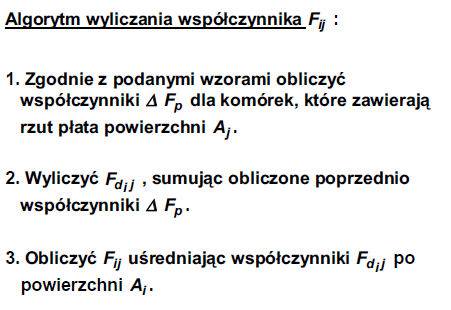 Złożoność
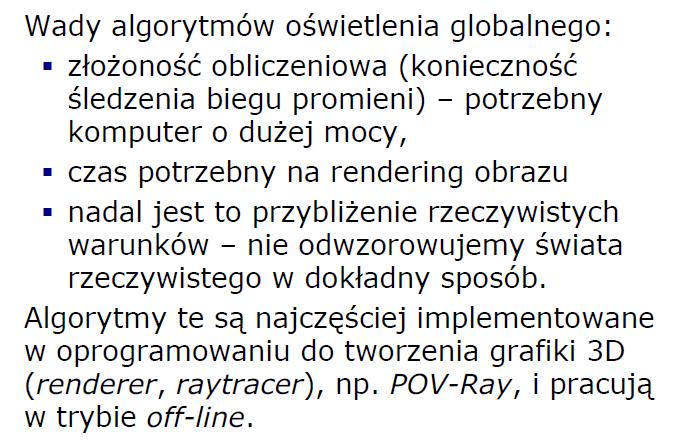 Złożoność
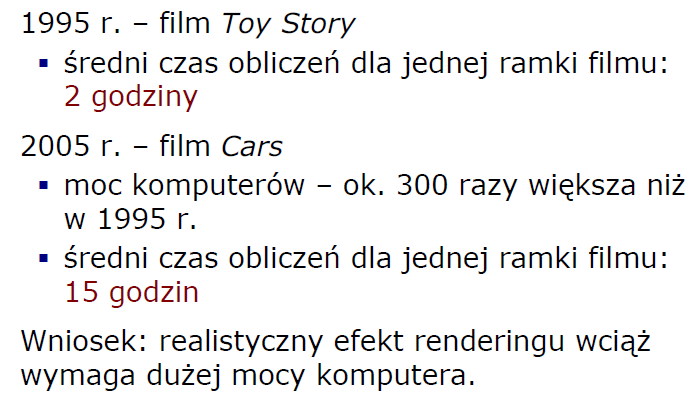 Zastosowania
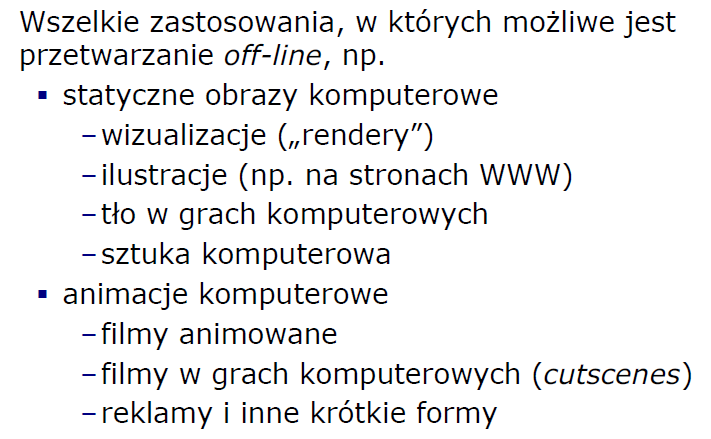 Teksturowanie
Pokrywanie powierzchni brył wzorami. 
Dla realizacji takich zadań w grafice najczęściej korzysta się z koncepcji teksturowania powierzchni. 
Ogólnie koncepcja ta polega na tym, że najpierw definiuje się odpowiedni wzór - teksturę, a następnie odwzorowuje się taki wzór na powierzchnię obiektu
Tekstura
Teksturę może stanowić dowolna mapa bitowa. 
Tekstura zwykle jest definiowana w układzie współrzędnych u,v 
Elementarny fragment tekstury jest określany jako teksel. 
W najprostszym przypadku, gdy obszar tekstury jest zgodny z obszarem powierzchni płaskiej, na którą należy nanieść teksturę, zadanie jest proste i sprowadza się do odwzorowania poszczególnych tekseli na odpowiednie piksele obrazu w układzie współrzędnych x,y 
Jeżeli jednak obszary tekstury i obrazu różnią się, to konieczne jest znalezienie odpowiedniej funkcji odwzorowującej.
Grafika komputerowa - Michał Kruk
Zastosowanie tekstur
Pozwala zwiększyć stopień realizmu generowanych obrazów, dodając pewne cechy obiektom, które bez tego wyglądałyby nienaturalnie
Tapeta, obraz na powierzchni materiału
Nie jest to tylko nałożenie obrazu – zdjęcia, ale może to być także zmiana pewnych postrzeganych właściwości materiałowych – np. cienie, faktury
Tekstura jest także stosowana do przyspieszenia lub uproszczenia wyznaczania oświetlenia
Grafika komputerowa - Michał Kruk
Rodzaje tekstur
Jednowymiarowe – mapowanie barwy
Dwuwymiarowe – powierzchnia wody, mapowanie rozkładu barw wzoru
Trójwymiarowe – właściwości materiałowe – drewno, stal
Grafika komputerowa - Michał Kruk
Teksturowanie
Najprostszy przypadek - obszar tekstury jest zgodny z obszarem powierzchni płaskiej
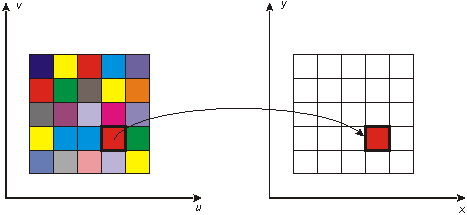 Grafika komputerowa - Michał Kruk
Tekstura - definicja
Tekstura jest pewną funkcją określoną na punktach powierzchni obiektu
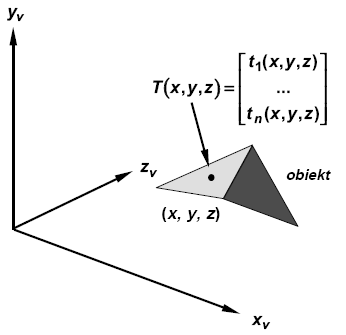 Grafika komputerowa - Michał Kruk
Odwzorowanie tekstury wprost
po odwzorowaniu tekseli na docelową powierzchnię, pojedynczy piksel może zostać przykryty przez kilka tekseli
barwę piksela trzeba wyznaczyć biorąc pod uwagę wielkość wpływu każdego z tekseli przykrywających piksel
Wpływ poszczególnych tekseli zależy od stopnia pokrycia piksela przez odwzorowane teksele
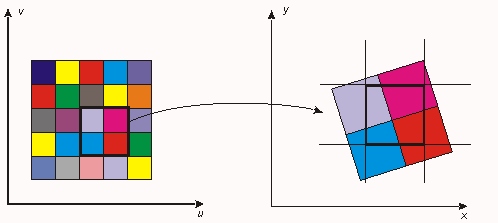 Grafika komputerowa - Michał Kruk
Odwzorowanie odwrotne
odwzorowuje się piksel na powierzchnię tekstury i barwę piksela określa się biorąc pod uwagę teksele, które znajdą się w obrębie obszaru reprezentującego piksel
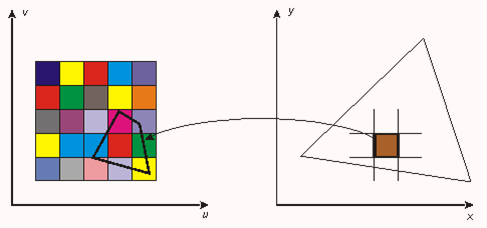 Grafika komputerowa - Michał Kruk
Odwzorowanie parametryczne
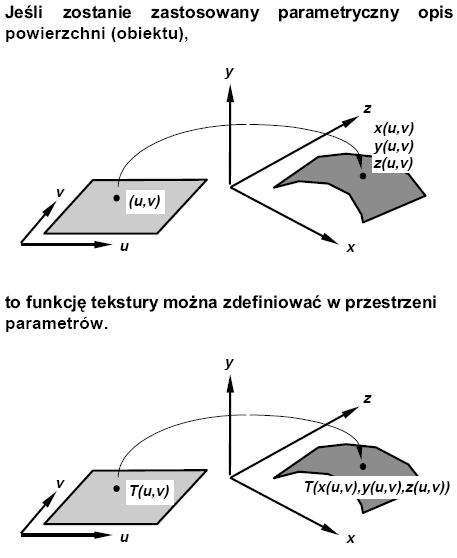 Grafika komputerowa - Michał Kruk
Parametryzacja prosta
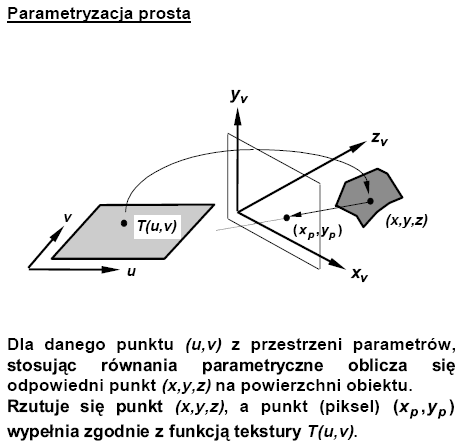 Grafika komputerowa - Michał Kruk
Parametryzacja odwrotna
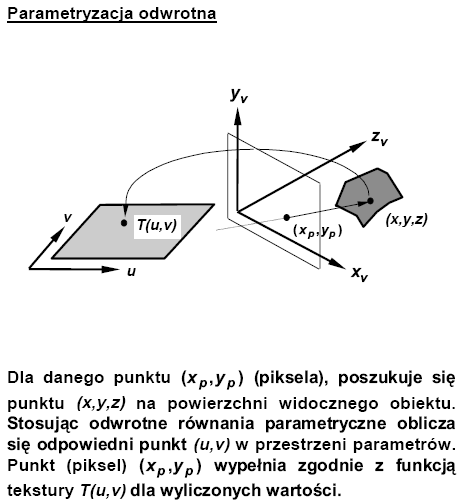 Grafika komputerowa - Michał Kruk
Problemy odwzorowania
Generacja wzorca tekstur
Jak uzyskać funkcję T(u,v) ?
Odwzorowania geometryczne
Filtracja tekstur
Grafika komputerowa - Michał Kruk
Generowanie wzorca tekstury
Postać analityczna funkcji T(u,v)
Tablica T(u,v) – ( 3 tablice przechowujące kolorowy obraz RGB)
Postać złożona z elementarnych wzorców:
Modele okresowe
Modele bombowe
Modele mozaikowe i syntaktyczne
Modele Markowa
Modele fraktalne
Grafika komputerowa - Michał Kruk
Modele okresowe
Elementrany wzorzec jest powielany według opisanego porządku
Szachownica
Mur z cegły itp. itd.
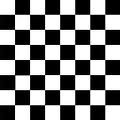 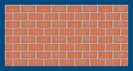 Grafika komputerowa - Michał Kruk
Modele bombowe
W modelach o losowym rozmieszczeniu na powierzchni przestrzeni tekstury pojawiają się losowo rozmieszczone elementy (tzw. „bomby”) o określonej barwie i kształcie (często losowe dobieranej)
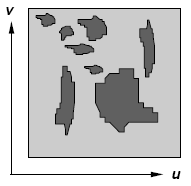 Grafika komputerowa - Michał Kruk
Modele mozaikowe
Modele mozaikowe są generowane bezpośrednio w przestrzeni tekstury w postaci rozrastających się, losowo ułożonych komórek. Każda z nich rozrasta się, aż do napotkania innej komórki
Modele syntaktyczne generowane są bezpośrednio w przestrzeni tekstury z wykorzystaniem języków formalnych i reguł gramatycznych
Grafika komputerowa - Michał Kruk
Modele Markowa
Model losowy
Wykorzystuje własności procesów Markowa, który polega na tym, że stan procesu w pewnym punkcie, zależy jedynie od stanów w bezpośrednim jego otoczeniu
Grafika komputerowa - Michał Kruk
Modele Markowa
Proces Markowa to ciąg zdarzeń, w którym prawdopodobieństwo każdego zdarzenia zależy jedynie od wyniku poprzedniego (lub otoczenia).
Modele Markowa
Błądzenie przypadkowe
Prawdopodobieństwo przejścia – pij
Macierz prawdopodobieństw przejścia – P
Każdy wyraz macierzy P jest liczbą nieujemną
Suma wszystkich wyrazów w wierszu jest równa 1 ( całkowite prawdopodobieństwo).
Modele Markowa
Wektor prawdopodobieństw – wektor wierszowy, którego wszystkie współrzędne są liczbami nieujemnymi o sumie równej 1.
Macierz prawdopodobieństw przejść – macierz kwadratowa, której każdy wiersz jest wektorem prawdopodobieństw.
Modele Markowa
Jeśli x jest zdefiniowanym wierszowym wektorem początkowym, to prawdopodobieństwa pozycji po jednym przejściu są opisane wektorem wierszowym xP, a po k przejściach xPk.
i-ta współrzędna iloczynu xPk  jest prawdopodobieństwem tego, że po k minutach znajdziemy się w w miejscu Ei.
Modele Markowa
Łańcuch Markowa – macierz prawdopodobieństw przejść P wymiaru nxn wraz z n-wymiarowym wektorem wierszowym x. Pozycje Ei nazywamy stanami w łańcuchu Markowa.
Modele Markowa
Stan powracający – stan E, w którym prawdopodobieństwo, że do kiedyś do niego wrócimy wynosi 1, w przeciwnym razie – stan chwilowy
Stan, z którego nie można się wydostać – stan pochłaniający
Pola Markowa - zastosowania
Analiza tekstury
Synteza obrazów
Restauracja obrazów
Klasyfikacja
Segmentacja
Rekonstrukcja powierzchni
Grafika komputerowa - Michał Kruk
Modele fraktalne
Używane są różne odwzorowania iterowane
 Przykład: FRAKTAL PLAZMOWY
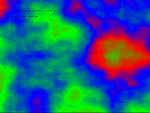 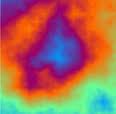 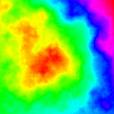 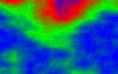 Grafika komputerowa - Michał Kruk
Przykład: FRAKTAL PLAZMOWY
Grafika komputerowa - Michał Kruk
Przykład: FRAKTAL PLAZMOWY
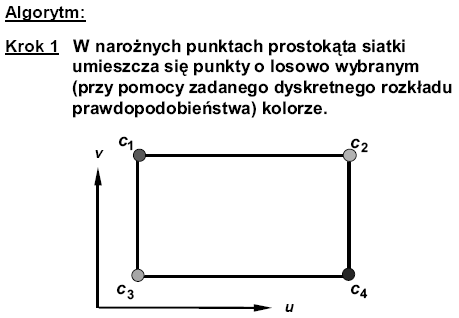 Grafika komputerowa - Michał Kruk
Przykład: FRAKTAL PLAZMOWY
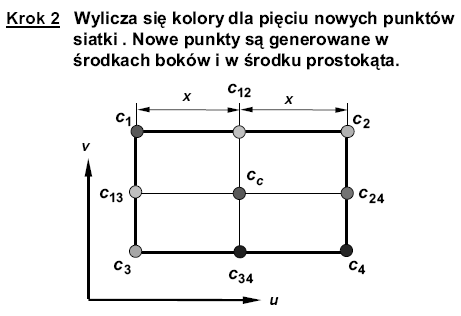 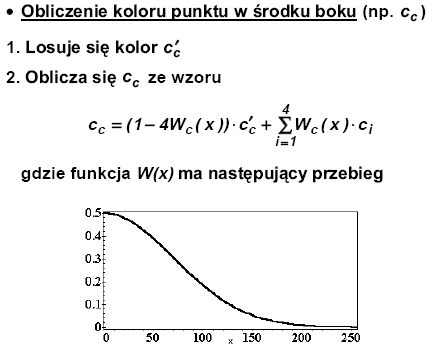 Grafika komputerowa - Michał Kruk
Przykład: FRAKTAL PLAZMOWY
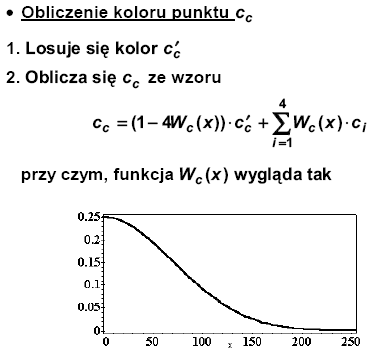 Grafika komputerowa - Michał Kruk
Przykład: FRAKTAL PLAZMOWY
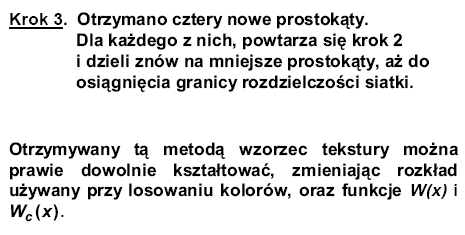 Grafika komputerowa - Michał Kruk
Odwzorowanie geometryczne
Wielobok
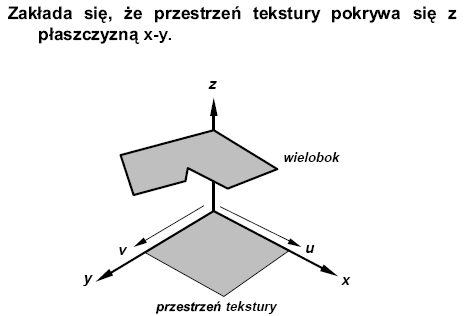 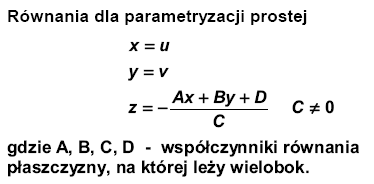 Grafika komputerowa - Michał Kruk
Odwzorowanie geometryczne
Sfera
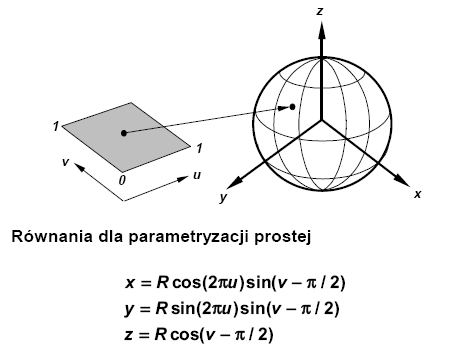 Grafika komputerowa - Michał Kruk
Parametryzacja w przestrzeni zewnętrznej
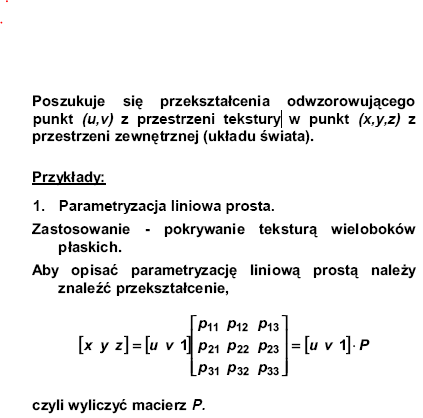 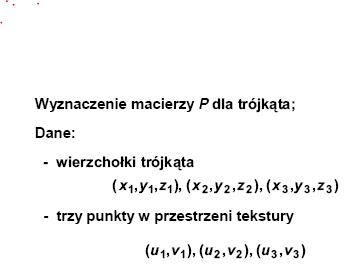 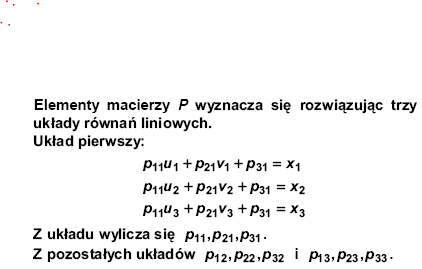 Grafika komputerowa - Michał Kruk
Parametryzacja liniowa odwrotna
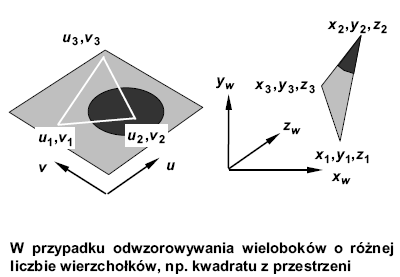 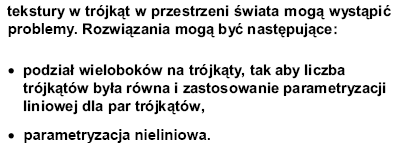 Grafika komputerowa - Michał Kruk
Parametryzacja nieliniowa
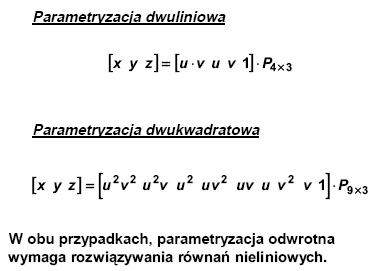 Grafika komputerowa - Michał Kruk
Mapowanie nierówności
Modelowanie nierówności powierzchni jest przykładem tekstury dwuwymiarowej.
Metoda ta (ang. bump mapping) została zaproponowana przez Blinna w 1978 roku.
Pozwala uzyskiwać widok powierzchni o zmodyfikowanym kształcie bez modyfikowania samej geometrii powierzchni
Przy zastosowaniu tekstury Blinna zmianę kierunku wektora normalnego uzyskuje się przez dodatkową funkcje zaburzenia. 
Zmodyfikowany wektor normalny jest wykorzystywany w modelu oświetlenia, dzięki czemu są postrzegane lokalne zmiany oświetlenia.
Grafika komputerowa - Michał Kruk
Mapowanie nierówności
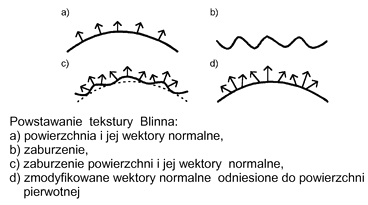 Grafika komputerowa - Michał Kruk
Mapowanie nierówności
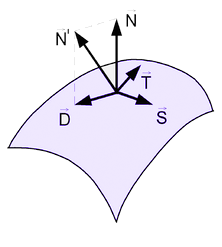 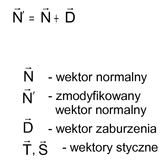 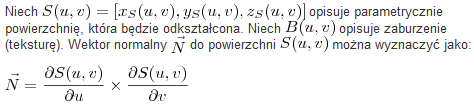 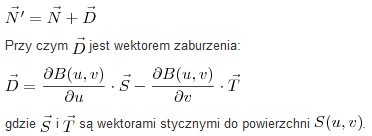 Grafika komputerowa - Michał Kruk
Mapowanie nierówności
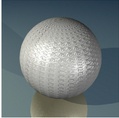 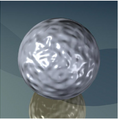 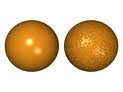 Grafika komputerowa - Michał Kruk
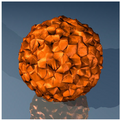 Mapowanie przesunięć
Mapowanie nierówności nie zmienia kształtu powierzchni - postępowanie przynosi dobre efekty pod warunkiem, że nie występuje wzajemne zasłanianie między poszczególnymi nierównościami powierzchni 
Mapowanie przesunięć – zmiana postrzegania kształtu przez deformację kształtu powierzchni
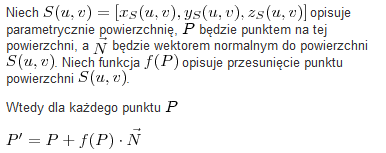 Grafika komputerowa - Michał Kruk
Filtrowanie tekstur
W przypadku nakładania tekstury zamiast filtrować cały obraz można zrobić tę operację na samej teksturze przed jej nałożeniem
Najefektywniejszą techniką jest mip-mapping – technika polegająca na przygotowaniu przefiltrowanych tekstur o różnych rozdzielczościach
Grafika komputerowa - Michał Kruk
Filtrowanie – odwzorowanie powiększające
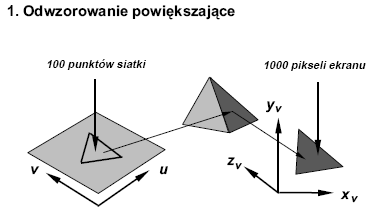 Grafika komputerowa - Michał Kruk
Filtrowanie – odwzorowanie powiększające
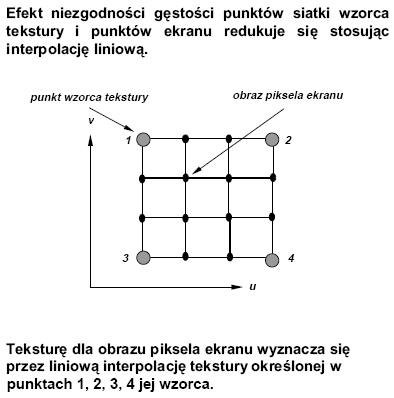 Grafika komputerowa - Michał Kruk
Filtrowanie – odwzorowanie pomniejszające
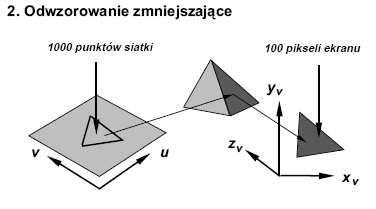 Grafika komputerowa - Michał Kruk
Filtrowanie – odwzorowanie pomniejszające
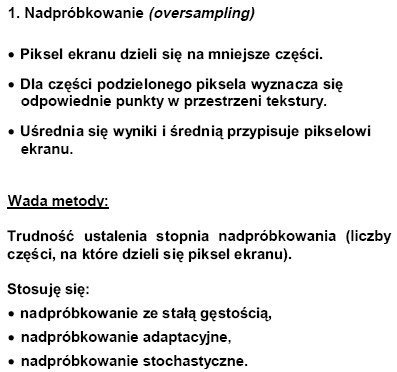 Grafika komputerowa - Michał Kruk
Zmniejszanie rozdzielczości przestrzennej
Obrazy 256x256, 128x128, 64x 64, 32x32 16x16 i 8x8
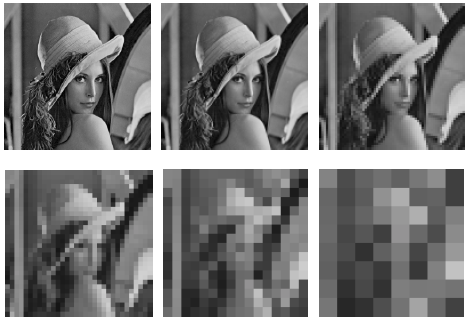 Zmniejszanie rozdzielczości poziomów jasności
Dla B kolejno 8,5,4,3,2,1
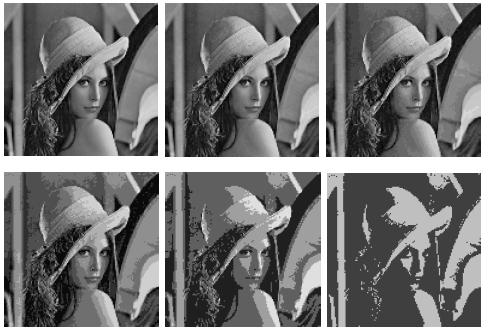 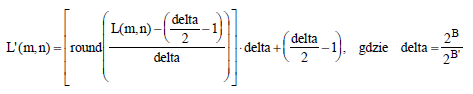 Zwiększanie rozdzielczości przestrzennej
Metoda najbliższego sąsiada
przy powiększaniu odbywa się wierne kopiowanie najbliższego piksela 
w przypadku skalowania innego niż o wielokrotność 100% jest to statystyczne kopiowanie niektórych pikseli
przy pomniejszaniu jest to mechaniczne pomijanie niektórych pikseli  
metoda najprostsza i wymagająca od komputera najmniejszej mocy obliczeniowej
nie powoduje rozmycia kształtów
Wadą są widoczne grupy identycznych pikseli i ziarnistość wynikowa
Zwiększanie rozdzielczości przestrzennej
Metoda najbliższego sąsiada
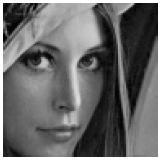 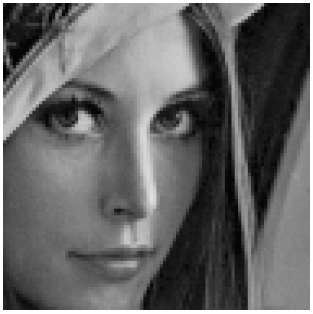 94x94
188x188
Interpolacja dwuliniowa
Każdy piksel obrazu wynikowego przyjmuje wartość na podstawie wartości czterech sąsiednich punktów obrazu wejściowego 
interpolację liniową przeprowadzamy dwukrotnie - jeden raz w poziome i jeden raz w pionie
brak efektu ziarnistości
rozmywa kształty 
obraz powiększony metodą najbliższego sąsiada da się odtworzyć bez zmian, interpolacja dwuliniowa powoduje stałe zniekształcenie
Porównanie
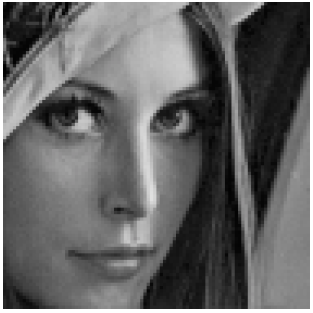 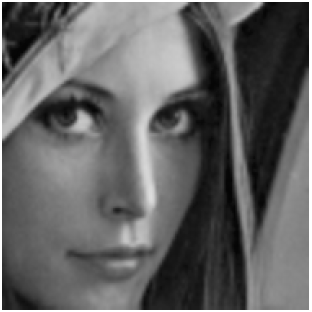 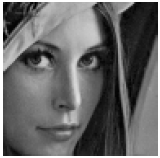 Interpolacja dwuliniowa
Interpolacja najbliższego
sąsiada
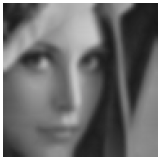 Dziesięciokrotne przeprowadzenie interpolacji
dwuliniowej
Przykład – interpolacji dwuliniowej
Należy przekształcić obraz 4x10 w obraz 5x16.Obliczamy współczynniki powiększenia:
	ratiox = widthsrc / widthdst = 4/5 = 0.8ratioy = heightsrc / heightdst = 10 / 16 = 0.625Obliczmy wartość dla punktu (3, 7).x = i*ratiox = 3 * 0.8 = 2.4y = j*ratioy = 7 * 0.625 = 4.375wartości w punktach (2, 4), (2, 5), (3, 4) (3, 5) wynoszą odpowiednio 20, 29, 42, 58. 

Obliczymy teraz współczynniki a i b - są to częsci dziesiętne odpowiednich składowych.a = 0.375b = 0.4Przeprowadzimy teraz interpolację liniową w kierunku poziomym:Fa,0 = (1-a)*F0,0 + a*F1,0 = (1-0.375)*20 + 0.375*42 = 12.5 + 15.75 = 28.25Fa,1 = (1-a)*F0,1 + a*F1,1 = (1-0.375)*29 + 0.375*58 = 34.375 + 21.75 = 56.125A następnie na podstawie tych wyników w kierunku pionowym:Fa,b = (1-b)*Fa,0 + b*Fa,1 = (1-0.4)*28.25 + 0.4*56.125 = 16.95 + 22.45 = 39.4A więc wartość składowej w punkcie (3, 7) wynosić będzie 39.4. Obliczenia takie należy powtórzyć dla wszystkich punktów i wszystkich składowych.
Interpolacja dwusześcienna
ang. Bicubic
najlepszy efekt końcowy 
opcja domyślna w większości programów
krawędzie są naturalnie, łagodnie rozmyte, a obraz po transformacji najbardziej wśród tych trzech metod przypomina obraz początkowy
metoda polega na uwzględnieniu kolorów wszystkich ośmiu pikseli stykających się bokami lub rogami z danym pikselem.
Przykład
Należy przekształcić obraz 4x10 w obraz 5x16.Obliczamy współczynniki powiększenia:ratiox = widthsrc / widthdst = 4/5 = 0.8ratioy = heightsrc / heightdst = 10 / 16 = 0.625Obliczmy wartość dla punktu (3, 7).x = i*ratiox = 3 * 0.8 = 2.4y = j*ratioy = 7 * 0.625 = 4.375wartości w punktach wynoszą odpowiednio: (1, 3) = 25, (1, 4) = 15, (1, 5) = 35, (2, 3) = 28, (2, 4) = 40, (2, 5) = 52, (3, 3) = 15, (3, 4) = 29, (3, 5) = 28. 
Obliczymy teraz współczynniki a i b - są to częsci dziesiętne odpowiednich składowych.a = 0.375b = 0.4Przeprowadzimy teraz interpolację kwadratową w kierunku poziomym:Fa,0 = F1,0 + (F2,0 - F0,0)*a + (F0,0 - 2*F1,0 + F2,0)*a*a = 28 + (15 - 25)*0.375 + (25 - 2*28 + 15)*0.375*0.375 = 28 - 3.57 - 2.25 = 22.18Fa,1 = F1,1 + (F2,1 - F0,1)*a + (F0,1 - 2*F1,1 + F2,1)*a*a = 40 + (29 - 15)*0.375 + (15 - 2*40 + 29)*0.375*0.375 = 40 + 5.25 - 5.0625 = 40.1875Fa,2 = F1,2 + (F2,2 - F0,2)*a + (F0,2 - 2*F1,2 + F2,2)*a*a = 52 + (28 - 35)*0,375 + (35 - 2*52 + 28)*0.375*0.375 = 52 - 2.625 - 5.765625 = 43.609375A następnie na podstawie tych wyników w kierunku pionowym:Fa,b = Fa,1 + (Fa,2 - Fa,0)*b + (Fa,0 - 2*Fa,1 + Fa,2)*b*b = 40.1875 + (43.609375 - 22.18)*0.4 + (22.18 - 2*40.1875 + 43.609375)*0.4*0.4 = 40.1875 + 8.571894 - 2.3337 = 29.281906A więc wartość składowej w punkcie (3, 7) wynosić będzie 29.281906. Obliczenia takie należy powtórzyć dla wszystkich punktów i wszystkich składowych
Porównanie
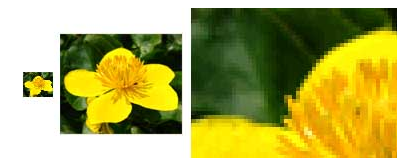 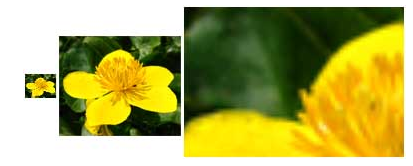 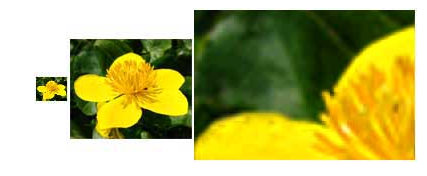 Metody spektralne
Metoda splotu
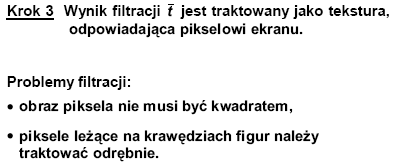 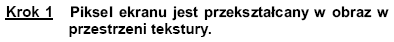 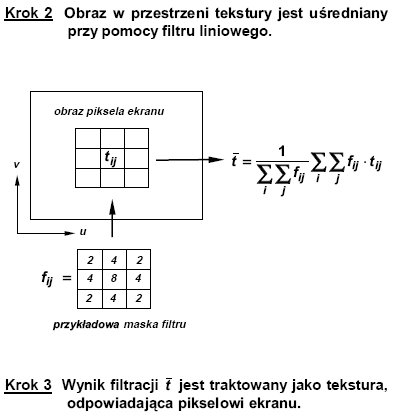 Grafika komputerowa - Michał Kruk
Filtrowanie anizotropowe
Anizotropowy – zależny od kierunku.
F. anizotropowa bierze pod uwagę kąt, pod kórym widz patrzy na teksturowaną powierzchnię (różne skalowanie tekstury w kierunku u i v).
Jeżeli proporcje tekstury nie pasują do proporcji obszaru pikseli, na które tekstura ma zostać nałożona
Poprawia jakość stosowanych tekstur oglądanych zwłaszcza pod dużymi kątami
W praktyce stosuje się różne mipmapy
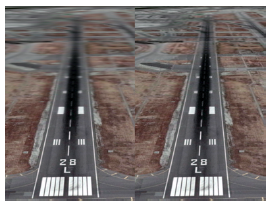 Grafika komputerowa - Michał Kruk
Filtrowanie
Filtrowanie dwuliniowe (bilinear filtering) 
wyznaczanie wartości każdego piksela przez uśrednienie wartości 
wyliczonego teksela oraz czterech sąsiednich tekseli.
 Filtrowanie trojliniowe (trilinear filtering)
uśrednianie tekseli z dwoch tekstur (MIP-maps) o różnych 
rozdzielczościach
 Filtrowanie anizotropowe (anisotropic filtering)
jak trojliniowe, ale uśrednia teksele z obszaru zależnego od kąta nachylenia wielokąta i jego odległości
Grafika komputerowa - Michał Kruk
Filtrowanie
Przykład: tekstura o rozmiarze 64 x 64 pikseli.
Obliczone wspołrzędne (u,v) = (0,37; 0,79)
point-sampling:
wsp. tekstury = (23,68; 50,56)
zaokrąglamy: (24; 51)
pobieramy kolor z tego teksela
 filtrowanie dwuliniowe:
początek tak samo
uśredniamy teksele: (24; 51),
(23; 51), (25; 51), (24; 50), (24; 52)
kolorujemy piksel obliczoną wartością
Grafika komputerowa - Michał Kruk
Porównanie
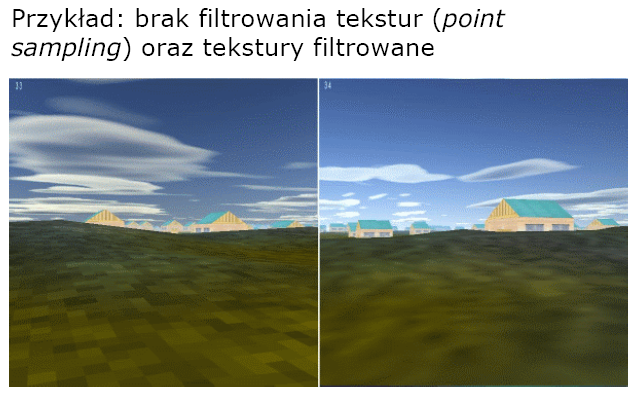 Grafika komputerowa - Michał Kruk
Porównanie
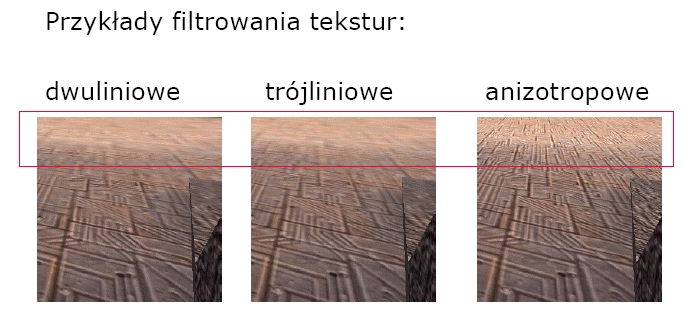 Grafika komputerowa - Michał Kruk
Projektowanie GUI
Zasady projektowania interfejsu użytkownika
Interakcja z użytkownikiem
Prezentacja informacji
Pomoc dla użytkownika
Ocena interfejsu
Pojęcia użyteczności i ergonomii
Użyteczność (cecha produktu) – opisuje jego przydatność dla użytkownika i efektywność wykonywania zadań, do których jest przeznaczony.
Ergonomia (cecha) – stopień dopasowania produktu do cech użytkownika (fizycznych i psychicznych), mającego na celu minimalizację szkodliwości pracy i maksymalizacje jej efektywności.
Norma ISO 9241-11 (1998) - Ergonomic requirements for office work with visual display terminals koszt – 106 CHF
Dziedziny wiedzy
Ergonomia (oprogramowania)
Psychologia
Kognitywistyka
HCI (ang. human-computer interaction)
Paradygmat WIMP
Paradygmat WIMP – Windows, Icons, Mouse, Pointer. 
Jest on wykorzystywany powszechnie w dzisiejszym oprogramowaniu – oparta na nim jest większość interfejsów użytkownika stosująca kontrolki – przyciski, menu, ikony.
 Pomysł został wykorzystany pierwszy raz w 1973 przy tworzeniu eksperymentalnego komputera Xerox Alto
Xerox Alto – pierwsze GUI
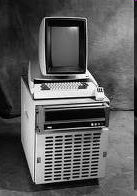 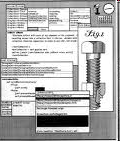 Interfejs użytkownika
Dobry projekt interfejsu użytkownika jest niezbędnym warunkiem powodzenia systemu.
Interfejs trudny w użyciu w najlepszym wypadku doprowadzi do wielu pomyłek użytkowników.
W najgorszym wypadku użytkownicy po prostu odmówią używania systemu oprogramowania niezależnie od jego funkcjonalności.
Jeśli informacja jest przedstawiona w sposób zagmatwany i mylący, użytkownicy mogą źle zrozumieć znaczenie systemu.
Mogą wykonać ciągi poleceń, które uszkodzą dane lub doprowadzą do awarii systemu.
Przyczyny niedopasowania GUI
Przyzwyczajenia i wiedza programisty /projektanta
Zróżnicowanie cech, umiejętności i przyzwyczajeń użytkowników
Ograniczona dostępność specjalistycznej wiedzy nt. projektowania GUI
Stopniowa zmiana technologii i standardów ograniczająca przydatność części ustalonej wiedzy
GUI
Obecnie niemal wszyscy użytkownicy komputerów mają komputer osobisty, który oferuje interfejs graficzny użytkownika (GUI)
Często praca nad GUI zabiera ponad połowę czasu tworzenia aplikacji (zwłaszcza webowych)
Często projekt GUI jest zaniedbywany lub pomijany na rzecz logiki aplikacji
Zalety GUI
Są dość łatwe do nauczenia się i do użytkowania. Użytkownicy bez doświadczeń z komputerami mogą nauczyć się używania interfejsu w ciągu krótkiego szkolenia.
Użytkownik ma kilka ekranów (okien) do interakcji z systemem. Można przejść od jednego zadania do innego bez utraty oglądu informacji przygotowanej w trakcie pierwszego zadania.
Szybka interakcja za pomocą pełnego ekranu daje dostęp do każdego miejsca na ekranie.
Proces projektowania interfejsu użytkownika
Opracuj
papierowy
prototyp
projektu
Zanalizuj
i rozpoznaj
czynności
użytkownika
Oceń projekt
z użytkownikami
Zbuduj
dynamiczny
prototyp obiektu
Zaprojektuj
prototyp
Oceń projekt
z użytkownikami
Zaimplementuj
docelowy interfejs
użytkownika
Wykonywalny
prototyp
Istotne pytania
Kim są użytkownicy, co umieją, czego mogą się nauczyć?
Czego użytkownicy potrzebują i co chcą osiągnąć?
W jakim otoczeniu i w jakiej dziedzinie użytkownicy pracują?
Co ma wykonywać użytkownik, a co komputer?
Czego użytkownicy się spodziewają i w jaki sposób pracują?
Zasady projektowania interfejsu użytkownika
Projektanci interfejsu użytkownika muszą brać pod uwagę psychiczne i umysłowe zdolności osób używających oprogramowania.
Ludzie mają ograniczoną pamięć krótką i robią błędy zwłaszcza wówczas, gdy muszą obsłużyć dużą ilość informacji lub są pod presją.
Mają różne możliwości psychiczne.
Projektując interfejsy użytkownika, trzeba to wszystko wziąć pod uwagę.
Testowanie
Informacje potrzebne do zaprojektowania/modyfikacji GUI można zdobyć obserwując użytkowników wykonujących zadania zbliżone do planowanych w projektowanej aplikacji.
Pomiar reakcji uczestników testu dostarcza dużej ilości danych przydatnych dla optymalizacji aplikacji.
Analiza zadaniowa
Analiza działań, które użytkownik będzie wykonywał podczas pracy z aplikacja, pozwala zaprojektować rozmieszczenie dostępnych w programie funkcji.
Metoda KLM (ang. Keystroke-level) pozwala optymalizować GUI, oceniając czas potrzebny użytkownikowi na wykonanie wszystkich elementarnych czynności w trakcie pracy.
Metoda KLM
Jest jedną z metod szacowania wydajności systemu człowiek-komputer, opracowanych na gruncie psychologii inżynieryjnej. 
Zostala ona zaproponowana przez Carda, Morana i Newella w roku 1980. 
Jej idea polega na dekompozycji zadania na najprostsze podzadania - akcje typu naciśnięcie klawisza, przemieszczenie kursora czy aktywacja przycisku graficznego, które z kolei znajdują odzwierciedlenie w zbiorze stosowanych w metodzie operatorów. 
Do poszczególnych operatorów przypisane są średnie czasy wykonania, uzyskane z danych eksperymentalnych; zsumowanie tych czasów cząstkowych daje w wyniku szacunkowy średni czas potrzebny na wykonanie zadania.
Metody heurystyczne
Z powodu różnic między użytkownikami trudne jest zaprojektowanie GUI użytecznego dla wszystkich.
Zespół ekspertów może określić rozwiązania optymalne dla większości użytkowników, skracając proces projektowania aplikacji
Alternatywnie można przy pomocy ankiet i testów wybrać rozwiązanie odpowiadające jak największej części planowanej populacji użytkowników.
Używanie przewodników stylu
Object-Oriented Interface - Design: IBM Common User Access Guidelines
 Common Desktop Environment 1.0 Style Guide and Certification Checklist
OSF/Motif Style Guide
Macintosh Human Interface Guidelines
The Windows Interface Guidelines for Software Design
Taligent Style Guide
JMAPI User Interface Style Guide Java Management
API. - Sun Microsystems
Design Guide for Multiplatform Graphical User Interfaces - Bellcore
Obsługa GUI
Należy wziąć po uwagę, czy nasze GUI będzie obsługiwane w sposób
Szybki i intuicyjny (bankomat)
Intuicyjny (strona WWW)
Po przeprowadzeniu dokładnego szkolenia ( dedykowany system)
Zasady projektowania interfejsu użytkownika
Zasada		Opis
Zbliżenie do	Interfejs powinien posługiwać się pojęciami i kategoriami wziętymi z użytkownika	doświadczeń osób, które najczęściej będą korzystać z systemu.

Spójność		Interfejs powinien być spójny, tzn. tam, gdzie to jest możliwe, 		podobne operacje powinny być wykonywane w ten sam sposób.

Minimum 	Użytkownicy nie powinni być zaskakiwani zachowaniem systemu.
Niespodzianek

Możliwość	Interfejs powinien obejmować mechanizmy, które umożliwiają wycofania	użytkownikom wycofanie się z błędów.

Porady dla	Interfejs powinien przekazywać znaczące informacje zwrotne, gdy użytkownika	dochodzi do błędów. Powinien też oferować pomoc, której treść 		zależy od kontekstu.

Rozróżnianie	interfejs powinien oferować udogodnienia do interakcji dostosowane użytkowników	do różnych rodzajów użytkowników systemu.
Zasada zbliżenia do użytkownika
Z zasady zbliżenia do użytkownika wynika, że użytkownicy nie powinni być zmuszani do adaptowania się do interfejsu, gdyż tak łatwiej jest go zaimplementować. 
Interfejs powinien posługiwać się kategoriami znanymi użytkownikowi, a obiekty przetwarzane przez system powinny być bezpośrednio związane ze środowiskiem użytkownika.
Interfejs powinien używać - wszędzie tam, gdzie to możliwe - słów jakimi posługuje się grupa docelowa użytkowników
Zasada spójności
Zasada spójności interfejsu użytkownika oznacza, że polecenia systemu i menu powinny mieć ten sam format. 
Parametry poleceń powinny być zawsze przekazywane w ten sam sposób, a przestankowanie poleceń powinno być zawsze takie samo. 
Spójne interfejsy zmniejszają czas nauki.
Zasada spójności
Spójność interfejsu w ramach grupy podsystemów jest równie istotna. Jeśli jest to możliwe, w różnych podsystemach polecenia o podobnym znaczeniu powinny być wyrażane w ten sam sposób. 
Błędy często wynikają z przypisania tym samym kombinacjom klawiszy, różnych znaczeń w innych podsystemach.
Omówienie zasad
Ten poziom spójności nosi nazwę spójności niskiego poziomu. Projektanci interfejsów zawsze powinni starać się go osiągnąć. 
Zasada minimum niespodzianek jest właściwa, ponieważ użytkownicy irytują się, gdy system działa w nieoczekiwany sposób.
Zasada możliwości wycofywania jest istotna, ponieważ użytkownicy nie uchronią się przed błędami przy korzystaniu z systemu. Projektant interfejsu powinien minimalizować wystąpienia błędów.
Do wycofania najlepiej zawsze stosować skrótów klawiszowych takich, jaki obsługuje system operacyjny
Interakcja z użytkownikiem
Projektant komputerowego interfejsu użytkownika ma do  czynienia z dwoma zasadniczymi zagadnieniami:
Jak systemowi komputerowemu dostarczyć informacje od użytkownika?
Jak przedstawić użytkownikowi informacje od systemu komputerowego?
Spójny interfejs użytkownika musi integrować interakcję użytkownika i prezentację informacji.
Rodzaje interakcji
Działanie bezpośrednie.
Wybór z menu.
Wypełnianie formularza.
Język poleceń.
Język naturalny.
Działanie bezpośrednie
Zalety:
Szybka i intuicyjna obsługa
Łatwe do nauczenia
Wady:
Czasem niemożliwa implementacja
Możliwe wówczas gdy istnieje graficzne wyobrażenie symbolu
Zastosowania:
Gry
Programy CAD
Wybór z menu
Zalety:
Uniknięcie wprowadzenia wartości niepoprawnej
Zmniejsza ilość pisania
Podpowiada możliwe wybory
Wady:
Zbyt powolny dla doświadczonych użytkowników
Czasem zbyt dużo opcji menu
Zastosowania:
Większość systemów
Wypełnianie formularza
Zalety
Proste i intuicyjne
Łatwe do nauczenia
Wady
Możliwość wprowadzenia błędów (kawały)
Zajmuje duży obszar
Zastosowanie
Większość systemów (np. rejestracja)
Język naturalny
Zalety:
Zrozumiały dla wszystkich
Wady:
Trudność implementacji
Duża zawodność
Zastosowania:
Rozpoznawanie mowy ( telefony komórkowe)
Różne interfejsy użytkownika
Graficzny interfejs
użytkownika
Interfejs języka
poleceń
Interpreter
języka
poleceń
Menedżer GUI
System operacyjny
Prezentacja informacji
Wszystkie systemy interakcyjne muszą zapewniać sposoby przedstawiania informacji użytkownikom.
Prezentacja informacji może być po prostu bezpośrednim uwidocznieniem danych wejściowych (np. tekstu w procesorze tekstu) lub mieć formę graficzną.
Dobrą praktyką programistyczną jest oddzielenie oprogramowania do prezentacji informacji od samej informacji.
Prezentacja informacji
Informacja do
wyświetlenia
Oprogramowanie
    prezentacyjne
Ekran
Informacje statyczne i dynamiczne
Informacja, która nie zmienia się w trakcie sesji, może być przedstawiona zarówno graficznie, jak i tekstowo.
Prezentacja tekstowa zajmuje mniejszy obszar ekranu, ale nie może być czytana „na pierwszy rzut oka”.
Informacja, która się nie zmienia, powinna być odróżniona od informacji dynamicznej za pomocą innego stylu wyświetlania.
Wszystkie statyczne informacje mogą być wyświetlane na przykład za pomocą jednej czcionki lub uwydatnione za pomocą ustalonego koloru.
Mogą być też zawsze skojarzone z tą samą ikoną.
Prezentacja informacji
Główna informacja musi być dostrzegalna jako pierwsza!!
Dodatkowe elementy powinny jedynie podkreślać główną informację
Pozostałe elementy nie mogą odrywać od informacji głównej
Sposoby prezentacji informacji
Czy użytkownik potrzebuje dokładnej informacji, czy tylko związków między różnymi wartościami danych?
Jak szybko zmienia się ta informacja? Czy użytkownik musi natychmiast widzieć te zmiany?
Czy użytkownik musi wykonywać pewne działania w odpowiedzi na zmianę informacji?
Czy użytkownik ma oddziaływać na wyświetlaną informację przez interfejs bezpośredniego działania?
Czy wyświetlana informacja jest tekstowa, czy numeryczna? Czy wartości względne są ważne?
Alarmy
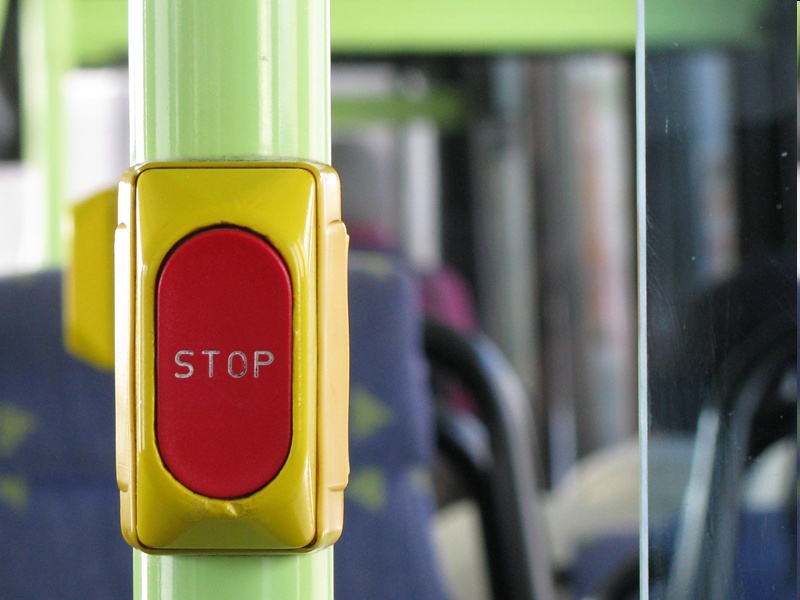 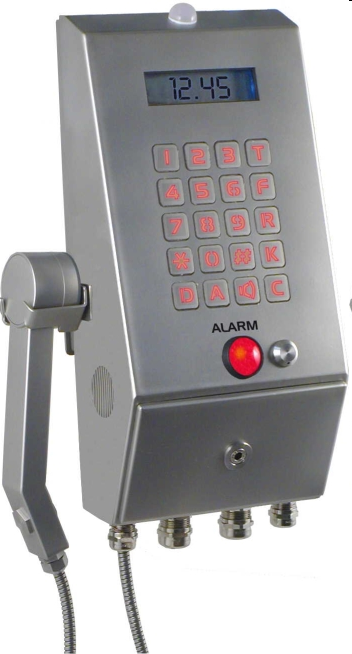 Różne prezentacje informacji
Styczeń   Luty   Marzec   Kwiecień   Maj   Czerwiec
  2842      2851    3164         2789      1273    2835
4000
 

3000


2000


1000


      0
Styczeń   Luty   Marzec   Kwiecień   Maj   Czerwiec
Tekst czy grafika?
Prezentacja tekstowa zajmuje mniej miejsca niż graficzna.
Dynamicznie zmieniające się informacje numeryczne najlepiej uwidacznia się za pomocą prezentacji graficznej.
Ustawicznie zmieniające się wyświetlacze cyfrowe są mylące, ponieważ szybkie przyswajanie dokładnych informacji jest trudne.
Ciągłe wyświetlacze analogowe umożliwiają zaobserwowanie wartości względnych.
Gdy przedstawia się dokładną informację alfanumeryczną, grafika może służyć do wydobycia danych ukrytych w tle.
Graficzne uwydatnianie może również służyć do zwrócenia uwagi użytkownika na zmiany we fragmentach obrazu.
Analog czy cyfra?
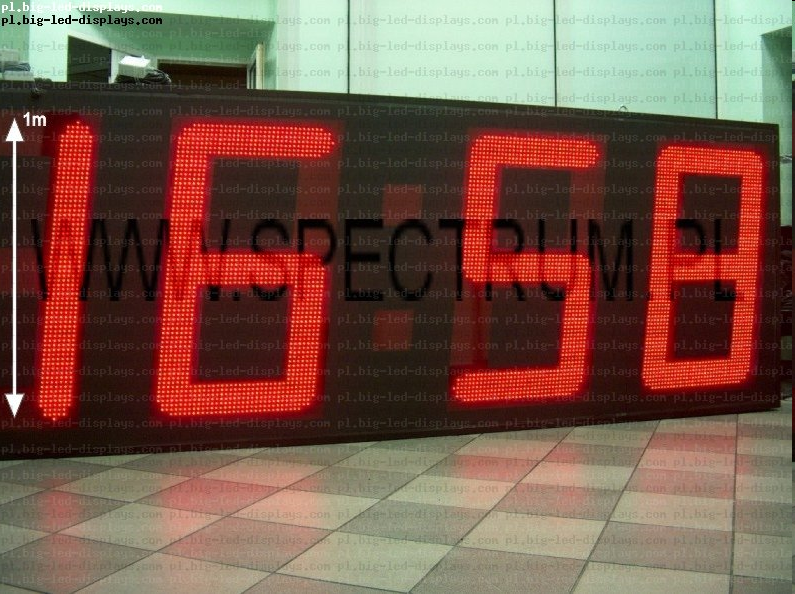 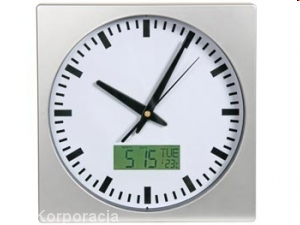 Metody prezentacji dynamicznie zmieniającej się informacji numerycznej
1
0
1
0
2
0
4
2
3
Zegar ze wskazówką       Diagram kołowy	    Termometr	      Pasek poziomy
Graficzne wyświetlanie danych pokazujące wartości względne
Ciśnienie		                               Temperatura
0
1
0
0
2
0
0
3
0
0
4
0
0
0
2
5
5
0
7
5
1
0
0
Tekstowe uwydatnianie informacji alfanumerycznej
Wybrana przez Ciebie nazwa pliku
Jest już używana. Wybierz inną.
!
Projektowanie interfejsu użytkownika
OK
Anuluj
Kolor w projekcie interfejsu
Za pomocą kolorów można ulepszyć interfejs, pomagając użytkownikom w zrozumieniu i panowaniu nad złożonością. 
Łatwo jest jednak nadużyć barw i stworzyć interfejsy użytkownika nieatrakcyjne graficznie i powodujące błędy.
Projektanci interfejsu powinni przyjąć ogólną zasadę, że kolory należy stosować ostrożnie.
Jak należy korzystać z kolorów w interfejsach użytkownika?
Ogranicz liczbę stosowanych kolorów i używaj ich ostrożnie.
Zmiany kolorów używaj do oznaczenia zmiany stanu systemu.
Skorzystaj z kodu kolorów, który pomoże użytkownikowi w realizacji zadań.
Korzystaj z kodu kolorów spójnie i rozsądnie.
Uważaj na związki między kolorami.
Uwaga na znaczenia kolorów
Wiele kolorów ma określone, intuicyjne znaczenie:
Zielony – ok, droga wolna
Żółty – otrzeżenie, uwaga
Czerwony – alarm
Różowy – nigdy nie będzie kojarzony z czymś poważnym
Pomoc dla użytkownika
Komunikaty generowane przez system w odpowiedzi na działania użytkownika.
System pomocy natychmiastowej.
Dokumentacja dostępna w systemie.
Komunikaty o błędach
Pierwsze wrażenie użytkownika w kontaktach z systemem zależy od komunikatów o błędach systemowych.
Niedoświadczeni użytkownicy rozpoczynają pracę, popełniają błąd i natychmiast muszą zrozumieć komunikat o błędzie.
Projektując komunikaty o błędach należy przewidzieć doświadczenie i przeszłość użytkowników.
Zrozumiałe komunikaty o błędach pozwalają szybciej zaadoptować użytkownika do systemu
Zagadnienia projektowe związane z redakcją komunikatów
Zagadnienie	Opis

Kontekst		System wspomagania użytkownika powinien brać pod uwagę aktualne			działania użytkownika i dostosować swoje komunikaty do bieżącego 			kontekstu.
Doświadczenie	W miarę zapoznawania się użytkownika z systemem, może on irytować 	się 		zbyt długimi „znaczącymi” komunikatami. Początkujący użytkownicy mają 		jednak trudności ze zrozumieniem krótkich i zwięzłych określeń problemów. 		System wspomagania użytkownika powinien więc móc wyświetlać oba 			rodzaje komunikatów, zależnie od stopnia świadomości użytkownika.
Umiejętności	Komunikaty powinny być dostosowane do umiejętności użytkownika oraz 		jego doświadczenia. Komunikaty dla różnych grup użytkowników można 		wyrazić na różne sposoby zależnie od znanej im terminologii.
Styl		Komunikaty powinny być pozytywne, a nie negatywne. Nigdy nie 			powinny być złośliwe ani żartobliwe.
Kultura		O ile możliwe, projektant komunikatów powinien znać kulturę kraju, w 		                 którym system będzie sprzedawany. Między Europą, Azją i Ameryką 			występują rozmaite różnice kulturowe. Komunikat właściwy w jednym 			kraju może być nie do zaakceptowania w innym.
Ekran do wprowadzania nazwiska pacjenta przez pielęgniarkę
Wpisz nazwisko pacjenta i naciśnij OK
Nazwisko pacjenta
Kowalski J.
OK
Anuluj
Komunikaty o błędach napisane w kategoriach systemu i użytkownika
Komunikat o błędzie			Komunikat będzie zapisany
zapisany w kategoriach systemu		w kategoriach użytkownika
Pacjent Kowalski J. nie jest zarejestrowany
Naciśnij przycisk Pacjenci, aby zobaczyć listę
        zarejestrowanych pacjentów.
Naciśnij przycisk Powtórz, aby ponownie
       wprowadzić nazwisko pacjenta
Naciśnij przycisk Pomoc, aby otrzymać 
       więcej informacji
?
Błąd nr 27

Wprowadzono niewłaściwy
Identyfikator pacjenta
OK
Anuluj
Pacjenci
Pomoc
Powtórz
Anuluj
Projektowanie systemu pomocy
Gdy użytkownicy otrzymują komunikat o błędzie, którego nie rozumieją, odwołują się do systemu pomocy w poszukiwaniu informacji. 
Innym rodzajem prośby o pomoc jest pytanie „Pomożecie?”, oznaczające „Potrzebuję informacji”.
Systemy pomocy powinny mieć kilka różnych punktów wejściowych.
Teksty systemu pomocy
Powinny być przygotowane z udziałem specjalistów w dziedzinie zastosowania. 
Temat pomocy nie powinien być prostym odwzorowaniem podręcznika użytkownika, ponieważ ludzie inaczej czytają ekran niż kartki papieru.
Tekst, jego układ i style powinny być starannie oznakowane, aby można je było czytać w dość małym oknie.
Systemy pomocy
Można implementować jako zbiór powiązanych witryn WWW lub za pomocą uniwersalnego systemu hipertekstowego, który można integrować z programami użytkowymi.
Hierarchię można łatwo przemierzać, wybierając części komunikatu oznaczone jako odsyłacze.
Zaletą systemu WWW jest łatwość implementacji i brak wymagania jakiegokolwiek specjalnego oprogramowania.
Pomoc *.chm
Dostępne wiele aplikacji – kreatorów
Łatwa nawigacja
Prosta obsługa
Możliwość obsługi na wielu systemach
Punkty wejściowe do systemu pomocy
Wejście 
od góry
Wejście z programu
     użytkowego
Wejście z systemu
komunikatów
o błędach
Sieć tematów pomocy
Okna systemu pomocy
Tematy pomocy
Przekazanie listu
List można przekazać do innego
użytkownika sieci przez naciśnięcie
przycisku Przekazywanie w panelu
sterowania. System poprosi o podanie
nazwy użytkownika lub użytkowników,
do których ten list ma być wysłany.
więcej
następny
tematy
Historia pomocy
Poczta
Wysyłanie listów
Czytanie listów
Przekazanie
Dokumentacja użytkownika
Dokumentacja użytkownika nie jest ściśle częścią projektu interfejsu użytkownika.
Dobrą praktyką jest jednak projektowanie pomocy natychmiastowej w połączeniu z dokumentacją papierową.
Podręczniki systemu powinny obejmować bardziej szczegółową informację niż system pomocy.
Należy je zaprojektować tak, aby mogły z nich korzystać różne klasy użytkowników systemu.
Rodzaje dokumentacji wspomagającej użytkownika
Recenzenci
systemu
Administratorzy
systemu
Początkujący
użytkownicy
Doświadczeni
użytkownicy
Administratorzy 
systemu
Opis
funkcjonalny
Podręcznik
instalatora
Przewodnik
podstawowy
Podręcznik
Podręcznik
administratora
Opis usług
Jak zainstalować
system ?
Początki pracy
Opis
udogodnień
Działanie
i pielęgnacja
Typy dokumentów
Opis funkcjonalny
Należy bardzo krótko opisać usługi oferowane przez system.
Podręcznik instalatora
Powinien obejmować szczegółowe informacje o instalacji systemu.
Przewodnik podstawowy
Powinien obejmować nieformalne wprowadzenie do systemu, w którym należy przedstawić jego „normalne” użycie.
Podręcznik
Powinien zawierać opis udogodnień systemu oraz ich wykorzystywania.
Podręcznik administratora
Powinien być dostarczony w wypadku niektórych rodzajów systemu.
Ocena interfejsu
Ocena interfejsu to proces szacowania użyteczności interfejsu i sprawdzenia, czy spełnia on wymagania użytkownika.
Powinna więc być częścią normalnego procesu weryfikacji i zatwierdzania systemów oprogramowanych.
Najlepiej jest, aby oceny dokonywano względem specyfikacji użyteczności ustalającej atrybuty użyteczności.
Atrybuty użyteczności
Atrybut		Opis

Łatwość 		Po jakim czasie nowy użytkownik efektywnie korzysta z systemu?
nauczenia

Szybkość		W jakim stopniu sprawność systemu odpowiada praktyce pracy działania		użytkowników? 

Solidność		Jak system znosi błędy użytkownika?

Zdolność		Jak dobrze system radzi sobie z wycofywaniem wyników błędów do do wycofania	użytkowników?

Zdolność		Jak bardzo system jest związany z jednym modelem pracy?
do adaptacji
Sposoby oceny interfejsu użytkownika
Kwestionariusze z pytaniami o to, co o interfejsie myślą jego użytkownicy.
Obserwowanie użytkowników przy pracy z systemem i „głośne myślenie” o tym, jak próbują korzystać z systemu w celu realizacji pewnego zadania.
Krótkie filmy z typowym użyciem systemu.
Umieszczanie w oprogramowaniu kodu, który służy do gromadzenia informacji o najczęściej używanych udogodnieniach systemu i najczęściej występujących błędach.
Główne tezy
Proces projektowania interfejsu użytkownika powinien koncentrować się na użytkowniku. Interfejs powinien porozumiewać się z użytkownikiem za pomocą ich pojęć. Powinien być logiczny i spójny. Powinien zawierać tez udogodnienia pomagające użytkownikom w pracy z systemem i w wycofywaniu się z pomyłek.
Sposoby interakcji z systemem oprogramowanym to m. in. Bezpośrednie działanie, wybór z menu, wypełnianie formularza, języki poleceń i język naturalny.
Informacje należy wyświetlać graficznie, gdy chce się przedstawić trendy i wartości przybliżone. Wyświetlacze cyfrowe powinny być stosowane jedynie wówczas, gdy jest wymagana precyzja.
W interfejsie użytkownika kolory należy używać oszczędnie i spójnie. Projektanci powinni brać pod uwagę, że znacząca liczba osób to daltoniści.
Główne tezy
Systemy pomocy powinny oferować dwa rodzaje pomocy: Pomóżcie!, to znaczy „Pomóżcie! Jestem w kłopotach!” i „Pomożecie?”, to znaczy „Pomożecie? Potrzebuję informacji”.
Komunikaty obłędach nie powinny sugerować, że użytkownik jest winny. Powinny za to sugerować, jak naprawić błąd, i dawać odsyłacz do systemu pomocy.
Dokumentacja użytkownika powinna obejmować przewodniki dla początkujących i podręczniki. Należy dostarczyć oddzielnie dokumenty dla administratora.
Specyfikacja systemu powinna zawierać (tam gdzie to jest możliwe) ilościowe wartości atrybutów użyteczności. Proces oceny powinien polegać na weryfikacji systemu względem tych wymagań.
Prawo Millera
1956
Jedno z najczęściej cytowanych praw psychologii kongwistycznej
Liczba trzymanych obiektów w pamięci człowieka wynosi przeciętnie 7 ± 2 
Tyle powinno zawierać opcji GUI, aby nie przypominać sobie „co do czego służy”
Prawo Hicka
Opisuje czas potrzebny na podjęcie decyzji
n ilość możliwych wyborów
b – stała dobierana empirycznie
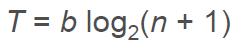 Prawo Fitta
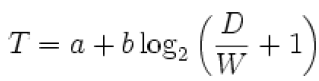 Model ruchu człowieka w interakcji z komputerem
T – średni czas potrzebny na kompletny ruch
a,b stałe dla komputera
D - Odległość z punktu startowego do celu
W – szerokość celu
Kolory i ergonomia
Interfejs powinien być czytelny w różnych warunkach oświetleniowych
Interfejs powinien być czytelny dla osób z upośledzonym postrzeganiem kolorów – używane barwy powinny się zauważalnie różnić jasnością
W każdym przypadku należy zapewnić odpowiednio duży kontrast jasności między tekstem a tłem
Należy unikać kolorów z przeciwnych krańców widma występujących obok siebie
Większe obszary jednolitego koloru powinny mieć ograniczone nasycenie i jasność
Kolory wpływają na emocje użytkownika
Czcionki i tekst
Zalecane jest stosowanie czcionek proporcjonalnych do czytania tekstu i czcionek o stałej szerokości do edycji
W przypadku mniejszych rozmiarów liter należy używać czcionek bezszeryfowych
Wielkość liter na ekranie nie powinna być mniejsza niż 2,5mm
Komunikaty muszą być jak najkrótsze – użytkownicy nie lubią dużo czytać na ekranie
Metafory
Nie zawsze jest możliwe dopasowanie się do modelu użytkownika docelowej grupy – należy wtedy wymusić nowy model, łatwo przyswajalny – umożliwia to zastosowanie metafor.
Metafory to na ogół graficzne odwołanie się do powszechnej wiedzy, skojarzone z obsługą wybranej funkcji w programie.
Sprzężenie zwrotne
Użytkownicy są niecierpliwi – już kilkusekundowa zwłoka w działaniu programu może wywołać znaczną irytację.
Każde działanie użytkownika powinno być natychmiast potwierdzone sygnałem zwrotnym (wizualnym bądź dźwiękowym)
Jeżli konieczne są dłuższe obliczenia, należy pokazać pasek postępu, i wyraźny sygnał zakończenia obliczeń.
Obsługa błędów
Nie da się całkowicie zapobiec występowaniu nieprzewidzianych sytuacji
Sposób obsługi błędów powinien zależeć od doświadczenia docelowej grupy użytkowników
Ilość występujących błędów można znacznie ograniczyć ograniczając swobodę użytkownika (sterowanie dostępnością funkcji, okna modalne, kreatory)
Dynamiczne dopasowanie GUI
Nie jest możliwe stworzenie niezmiennego interfejsu użytecznego dla wszystkich użytkowników.
Ręczna personalizacja jest mało efektywna, z powodu ograniczonej wiedzy i możliwości samodzielnej oceny efektywności użytkowników.
Rozwiązaniem jest pomiar reakcji użytkownika w trakcie pracy i modyfikacja GUI w oparciu o ustalone algorytmy.